How to create easy-to-read Alloy models
Roger L. Costello
March 24, 2018
Not Readable
Oftentimes a pred or fun has two parameters, e.g.,
pred logsOnAs[c1, c2 : Customer] {    …}
Let Eve and Alice be two Customers. Then the pred may be called this way:
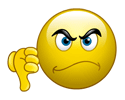 logsOnAs[Eve, Alice]
Ugh! That’s not readable.
Is Readable
If the first parameter is an atomic value (not a set value), then the pred (or fun) can be called by:
first_parameter.pred_name[second_parameter]
Eve logs on as Alice can be called by:
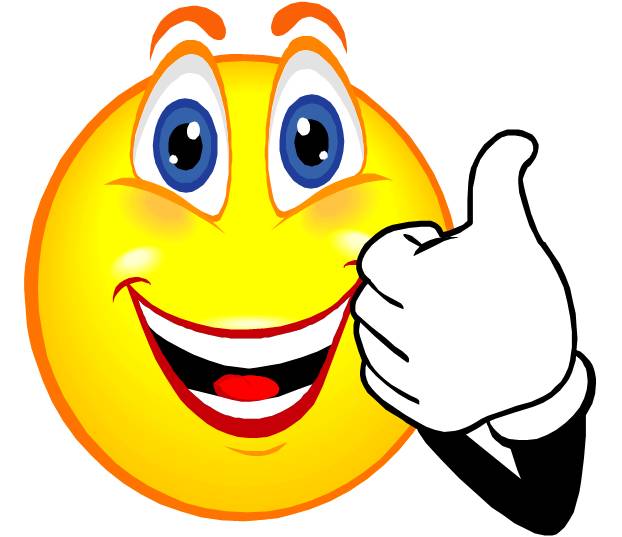 Eve.logsOnAs[Alice]
That is highly readable!
Not Readable
This pred is called to cut an icon from a desktop:
pred cut [desktop: Desktop, icon: Icon] {
    …
}
Here’s how it is called, using the approach two slides back:
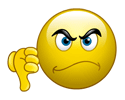 desktop.cut[icon]
Ugh! That’s not readable.
Is Readable
Change the order of the parameters. Change the name of pred:
pred cutFrom [icon: Icon, desktop: Desktop] {
    …
}
icon is cut from desktop can be called by:
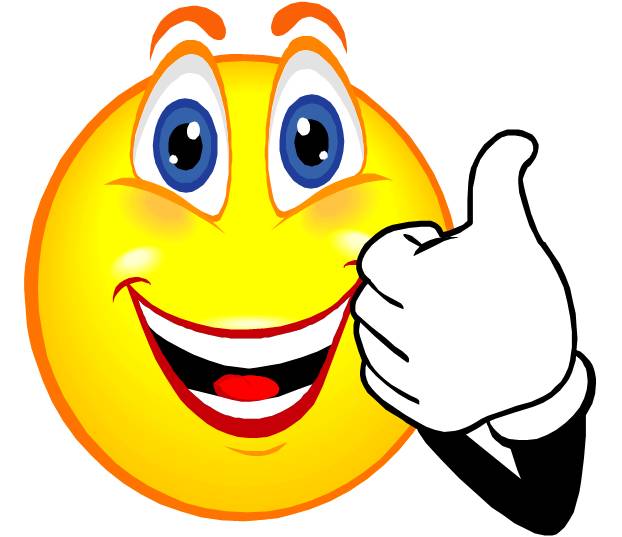 icon.cutFrom[desktop]
That is highly readable!